Solve systems of equations using ELIMINATION
Eliminate means to get rid of, so we are going to eliminate one variable to solve for the other.

STEPS:

1) Line up equations so like terms are on top of each  other
2) Eliminate one term BY (+ OR -)
3) Combine like terms 
4) Solve for the variable that is left
5) Substitute to solve for the other variable
Elimination Using ___________ and _____________ works best when the coefficient on like terms are the ___________________of one another.

Like Terms			Opposites
  2x and 2x			3x and -3x, 
  4y and 4y			-5y and 5y
Addition
Subtraction
same or opposite
When the coefficients are the same and you want to eliminate them, you need to _____________.
subtract
When the coefficients are opposites and you want to eliminate them, you need to______ .
add
Solve using elimination by ADDITION or SUBTRACTION.
3x – 2y = 13
        x + 2y = 7
3x – 5y = 3
       4x + 5y = 4
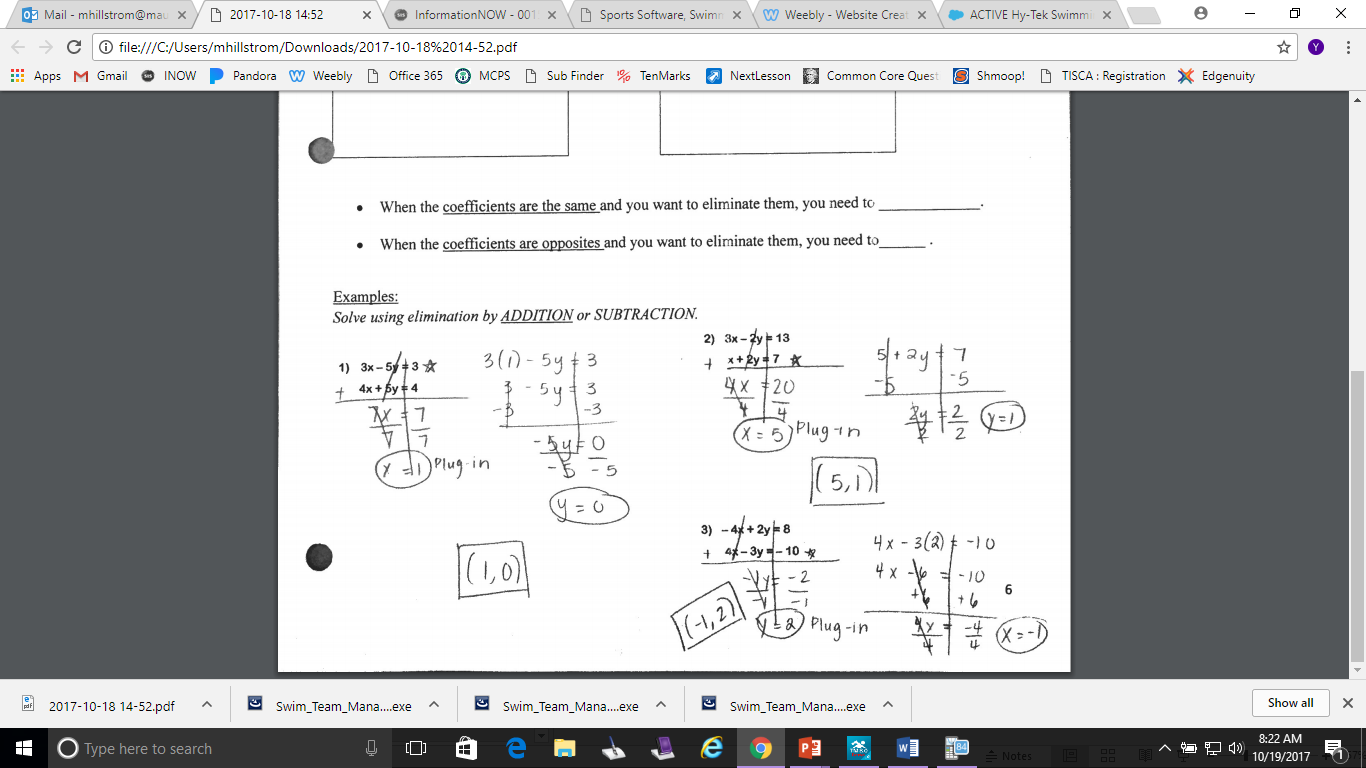 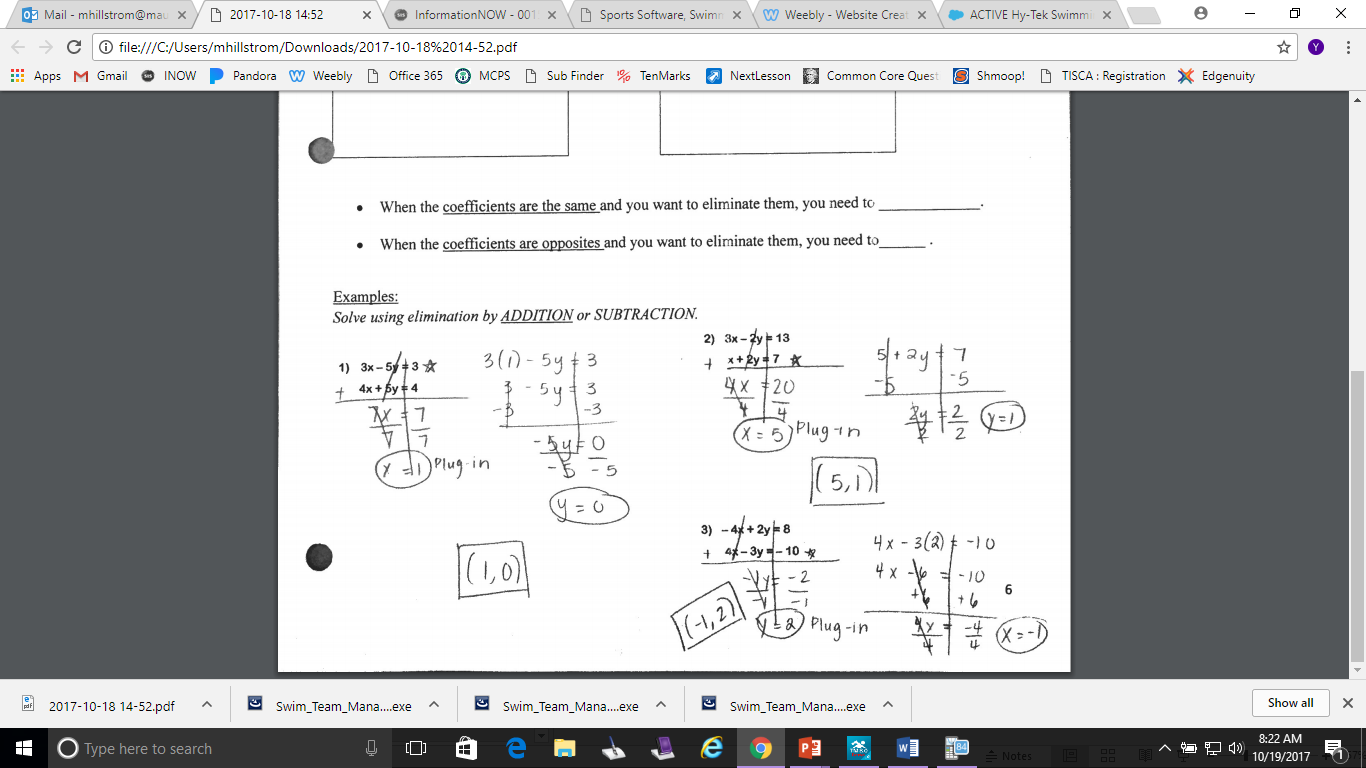 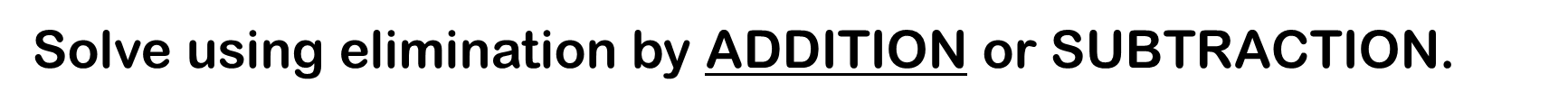 – 4x + 2y = 8
        4x – 3y = – 10
x – y = 4
       x + y = 2
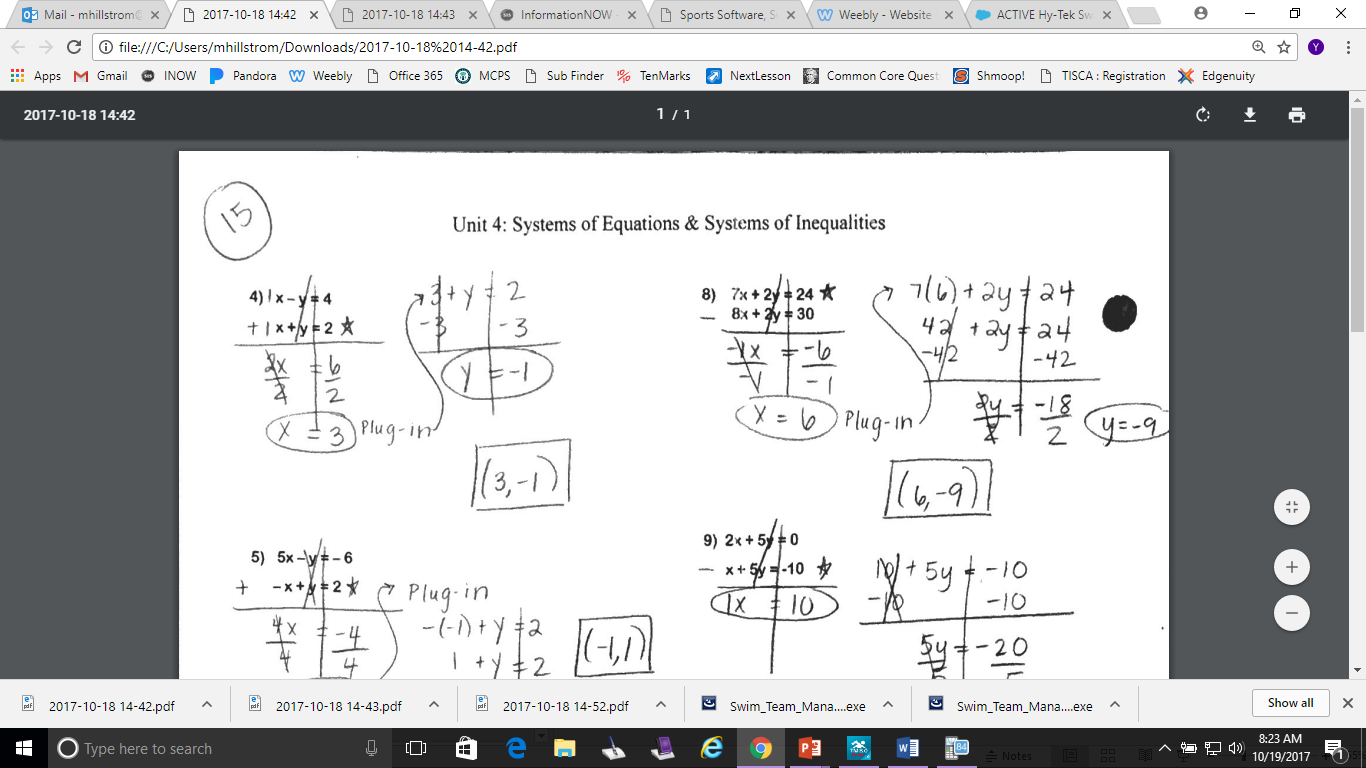 Solve using elimination by ADDITION or SUBTRACTION.
5x – y = – 6
      – x + y = 2
6)    x – y = 14
        x + y = 20
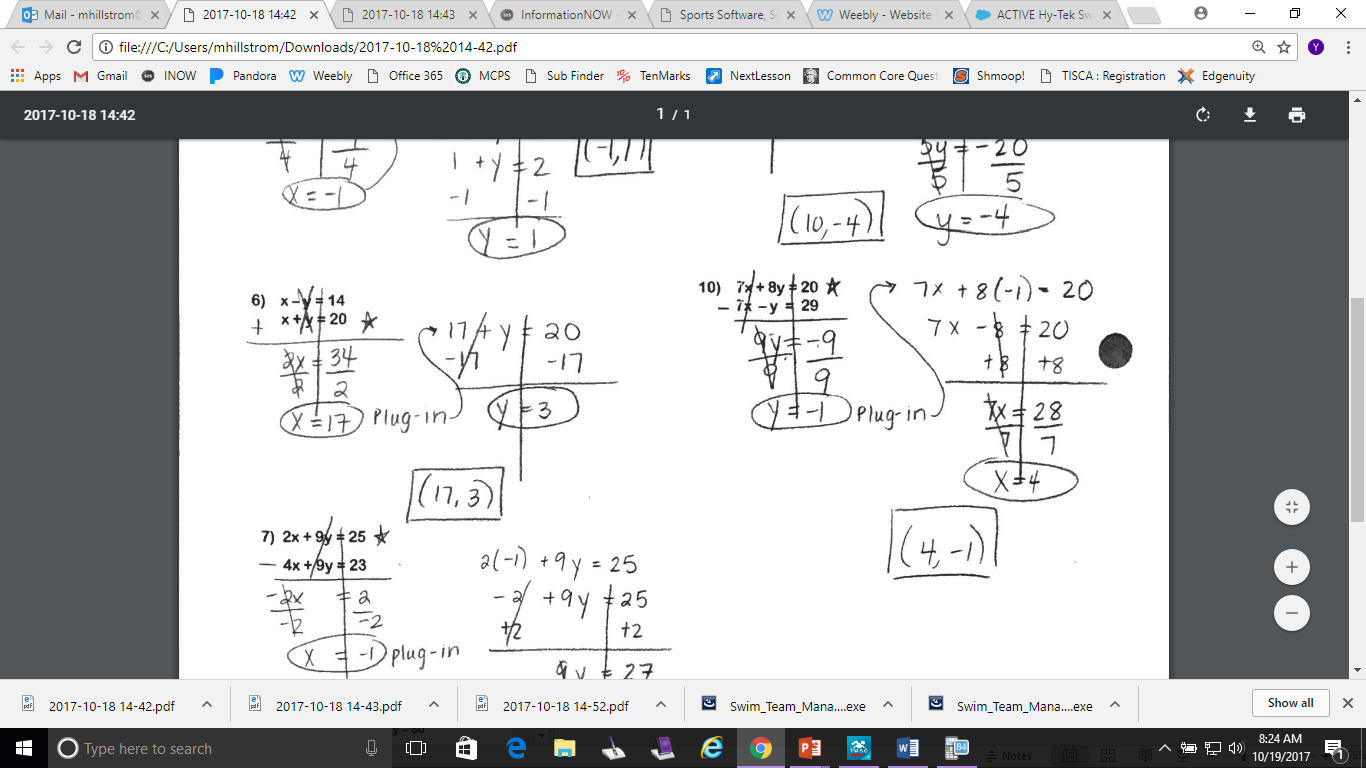 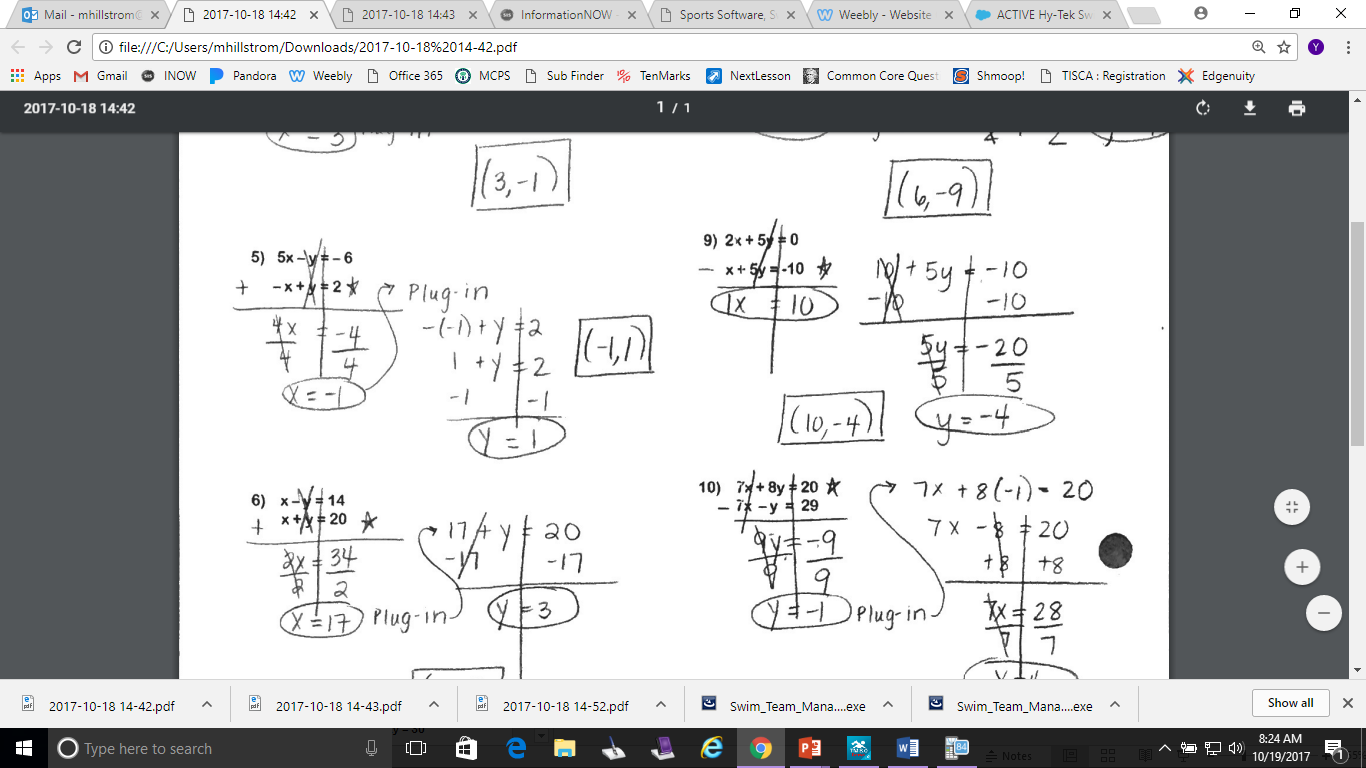 Solve using elimination by ADDITION or SUBTRACTION.
7)  2x + 9y = 25
      4x + 9y = 23
8)    7x + 2y = 24
        8x + 2y = 30
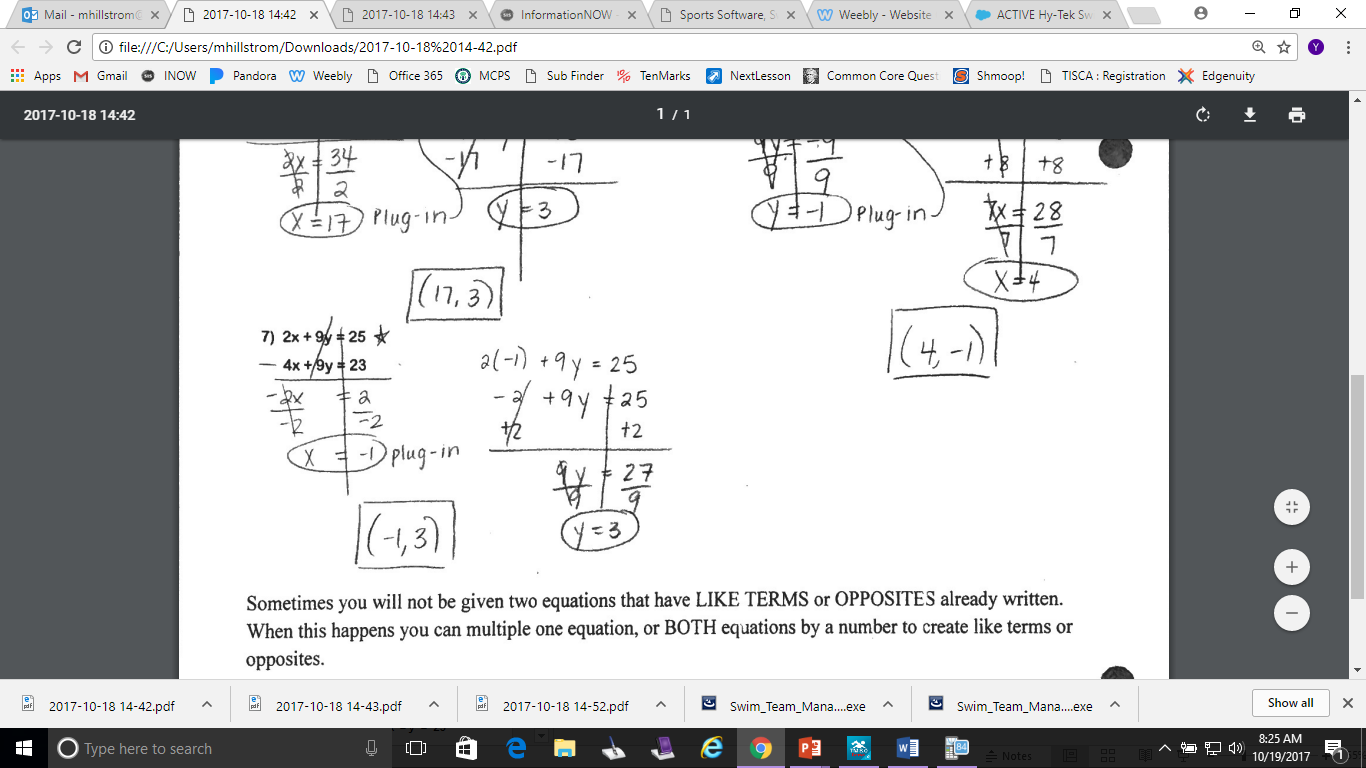 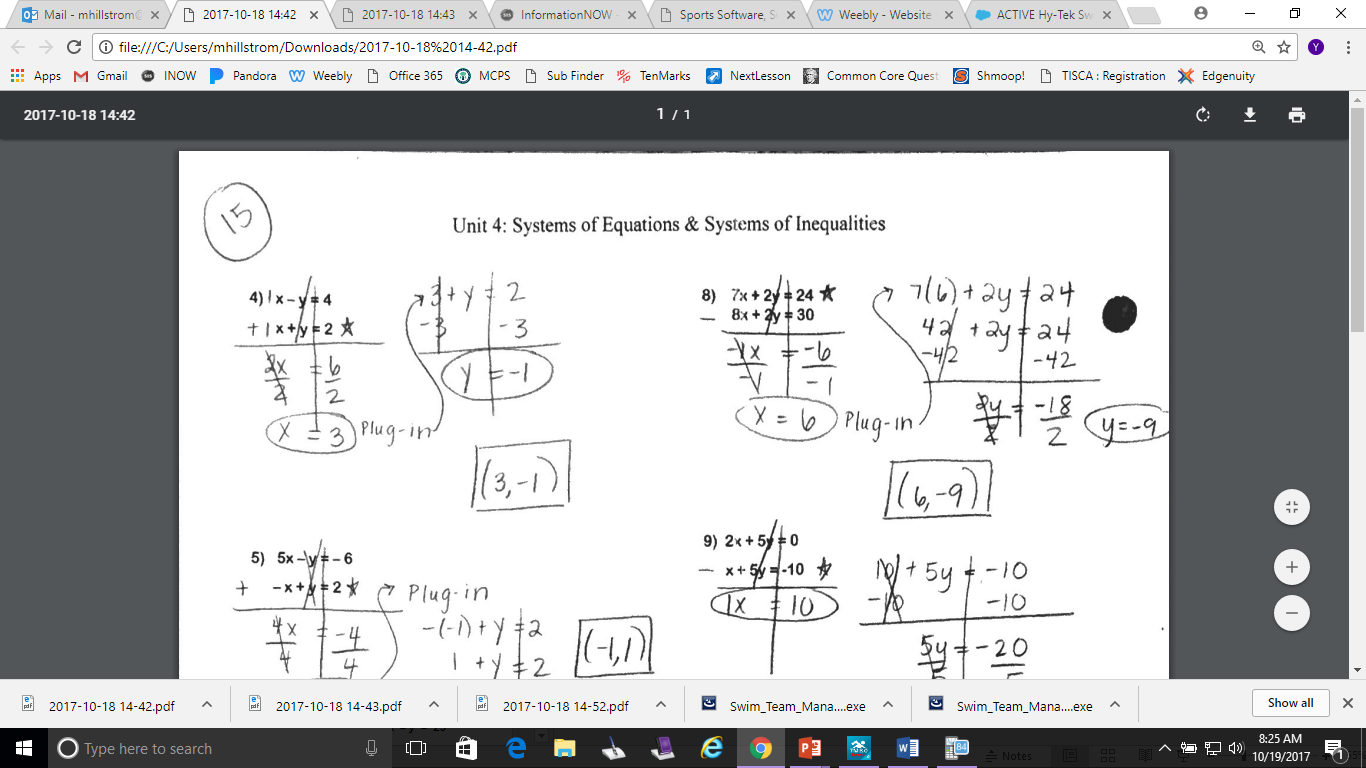 Solve using elimination by ADDITION or SUBTRACTION.
9)  2x + 5y = 0 
      x + 5y = -10
10)    7x + 8y = 20
          7x  – y  =  29
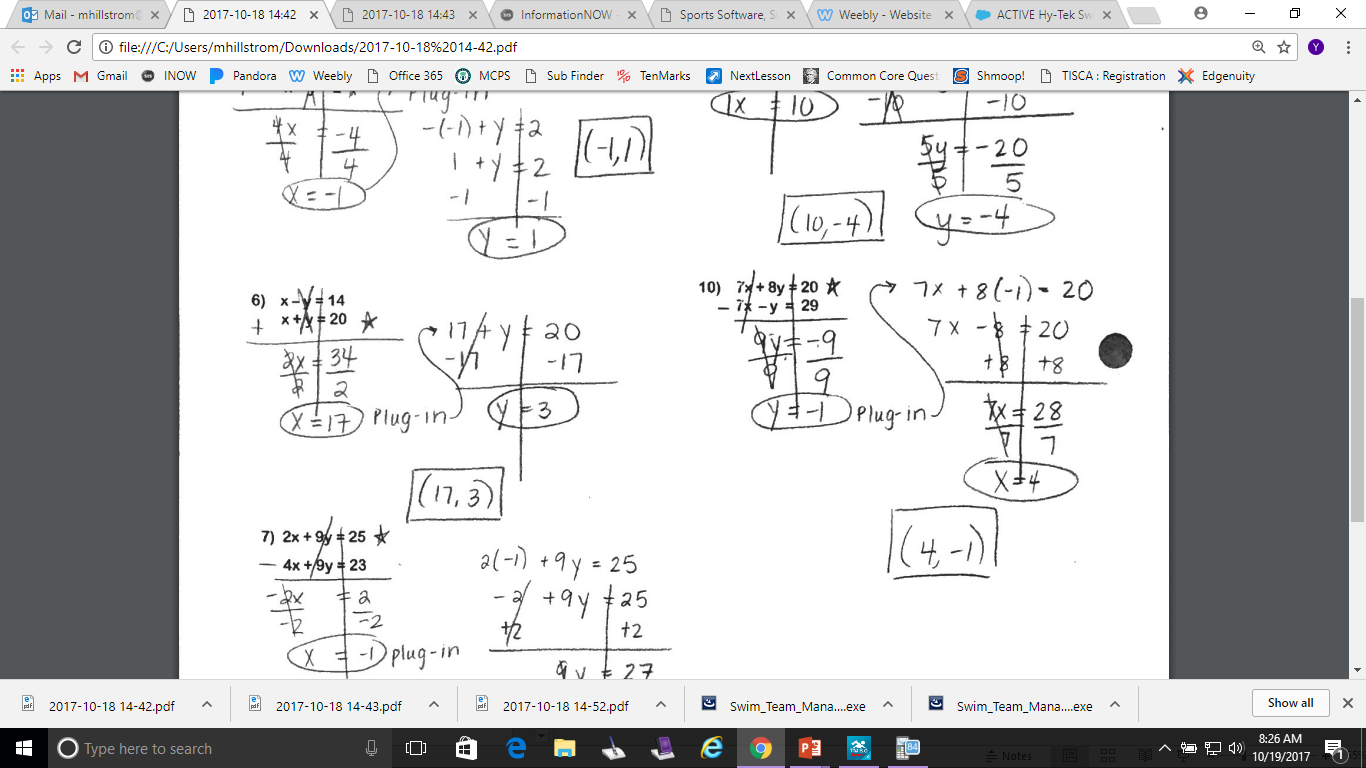 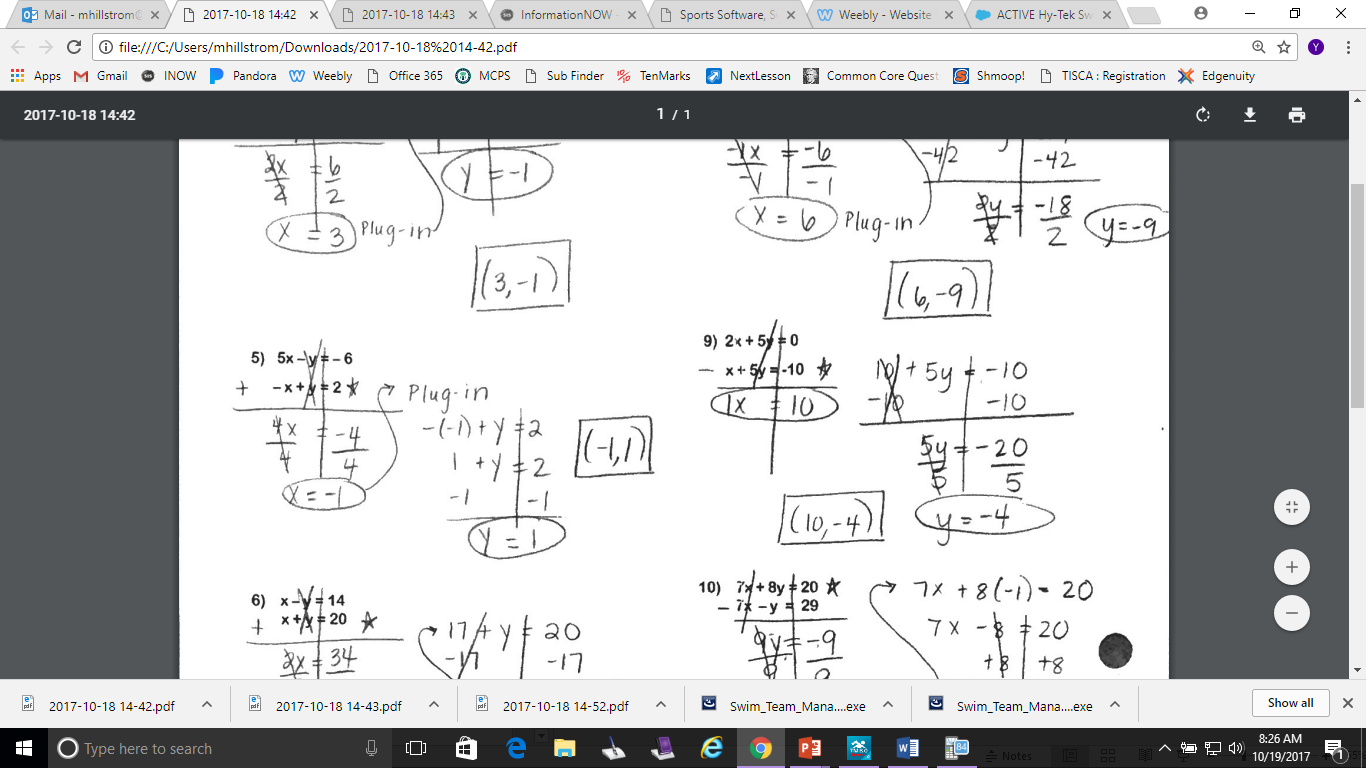 End Day #1
Sometimes you will not be given two equations that have LIKE TERMS or OPPOSITES already written. 

When this happens you can multiple one equation, or BOTH equations by a number to create like terms or opposites.
Solve using elimination by MULTIPLICATION.
11)  8x + 14y = 4
      -6x – 7y = -10
12)    -4x -15y = -17
          -x + 5y = -13
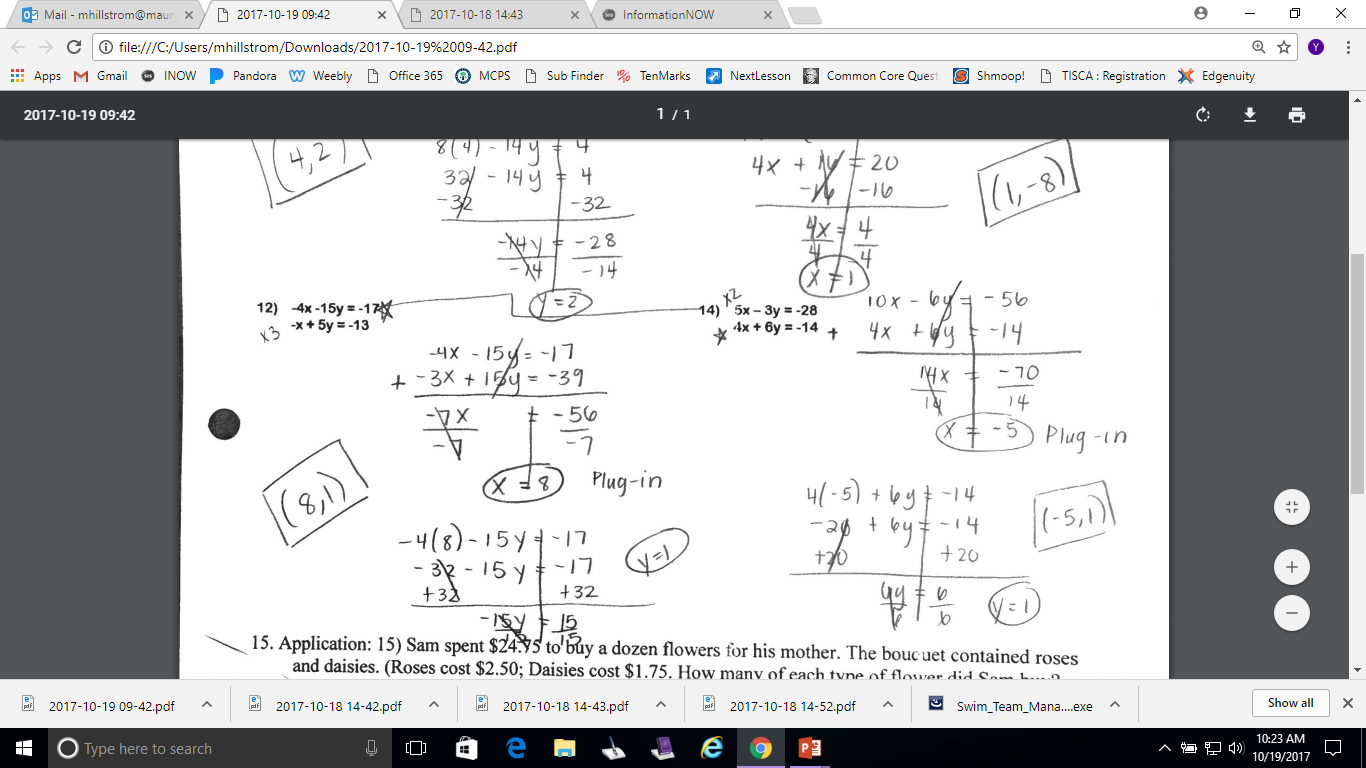 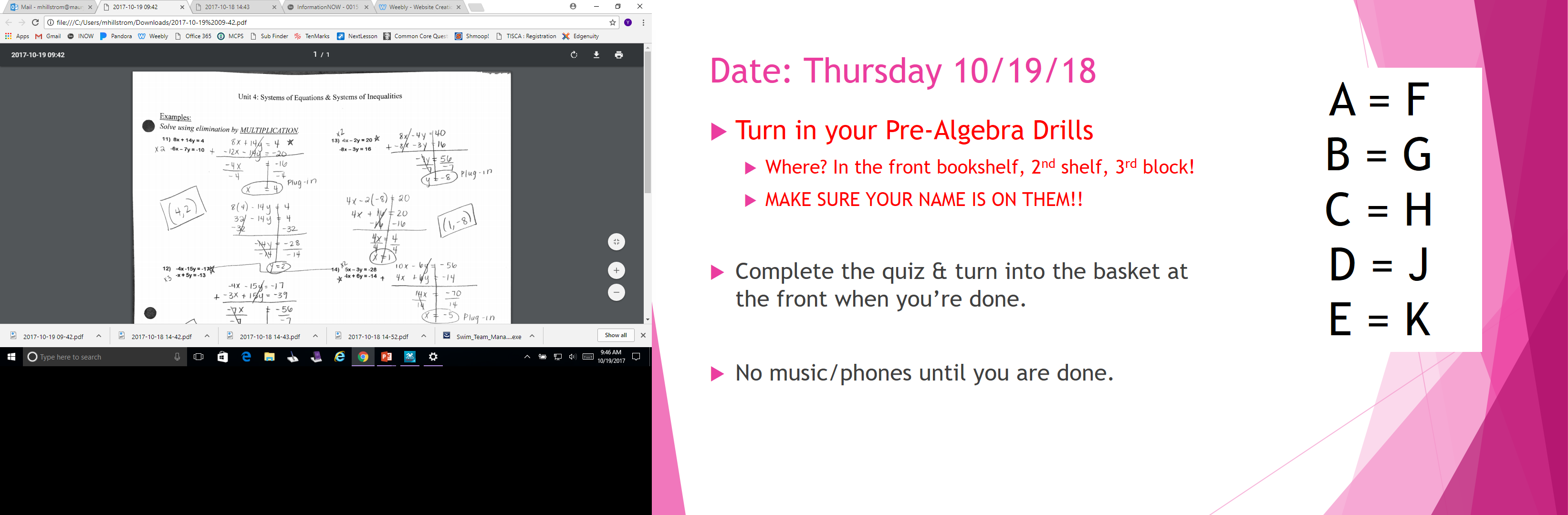 Solve using elimination by MULTIPLICATION.
13)  4x – 2y = 20
      -8x – 3y = 16
14)    5x – 3y = -28
          4x + 6y = -14
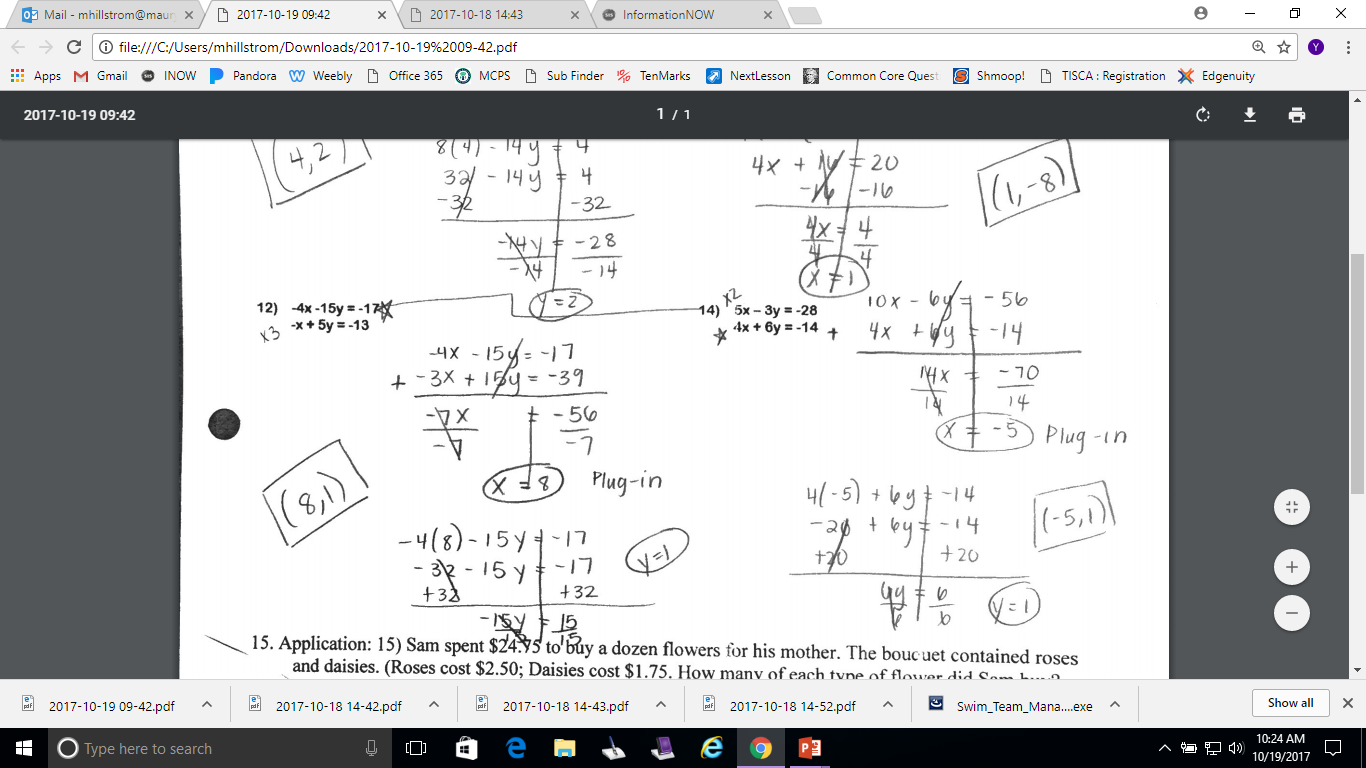 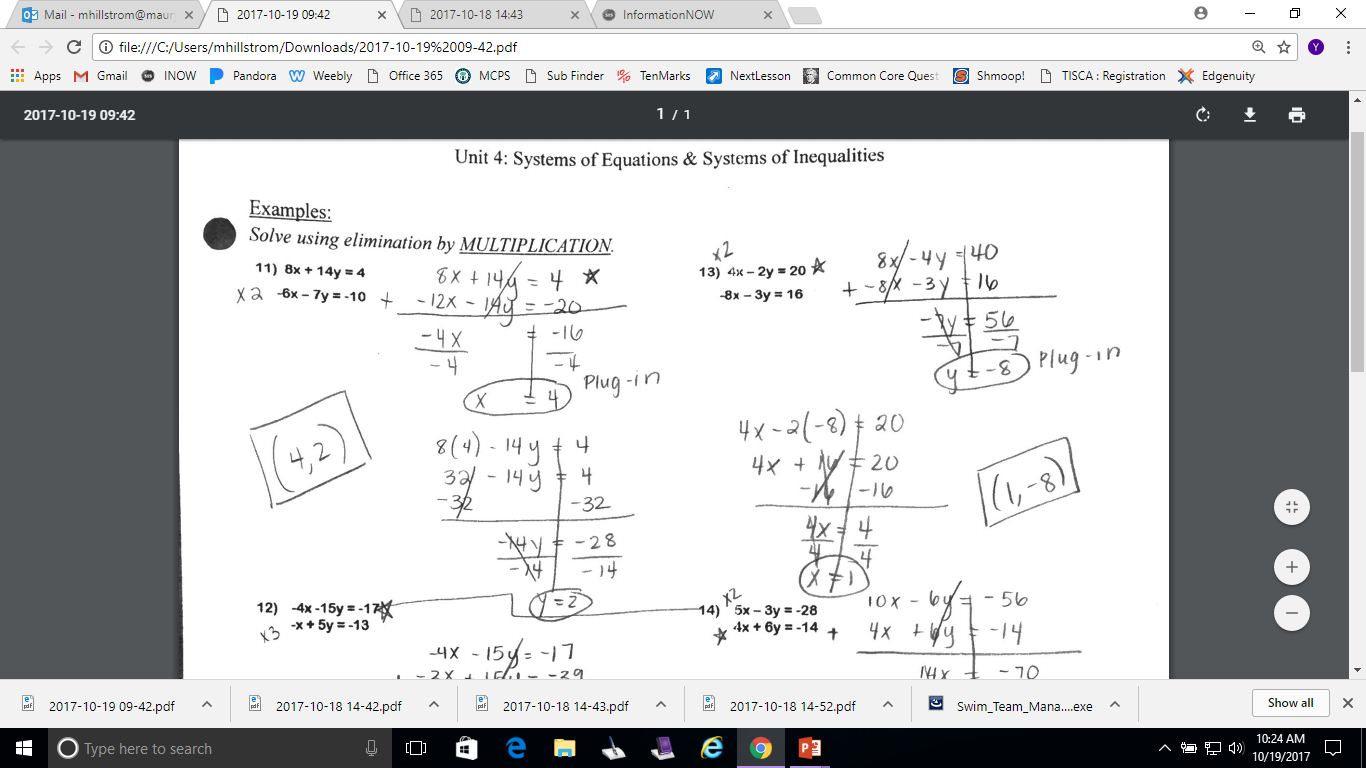 Application
15) Sam spent $24.75 to buy a dozen flowers for his mother. The bouquet contained roses and daisies. (Roses cost $2.50; Daisies cost $1.75)  How many of each type of flower did Sam buy?
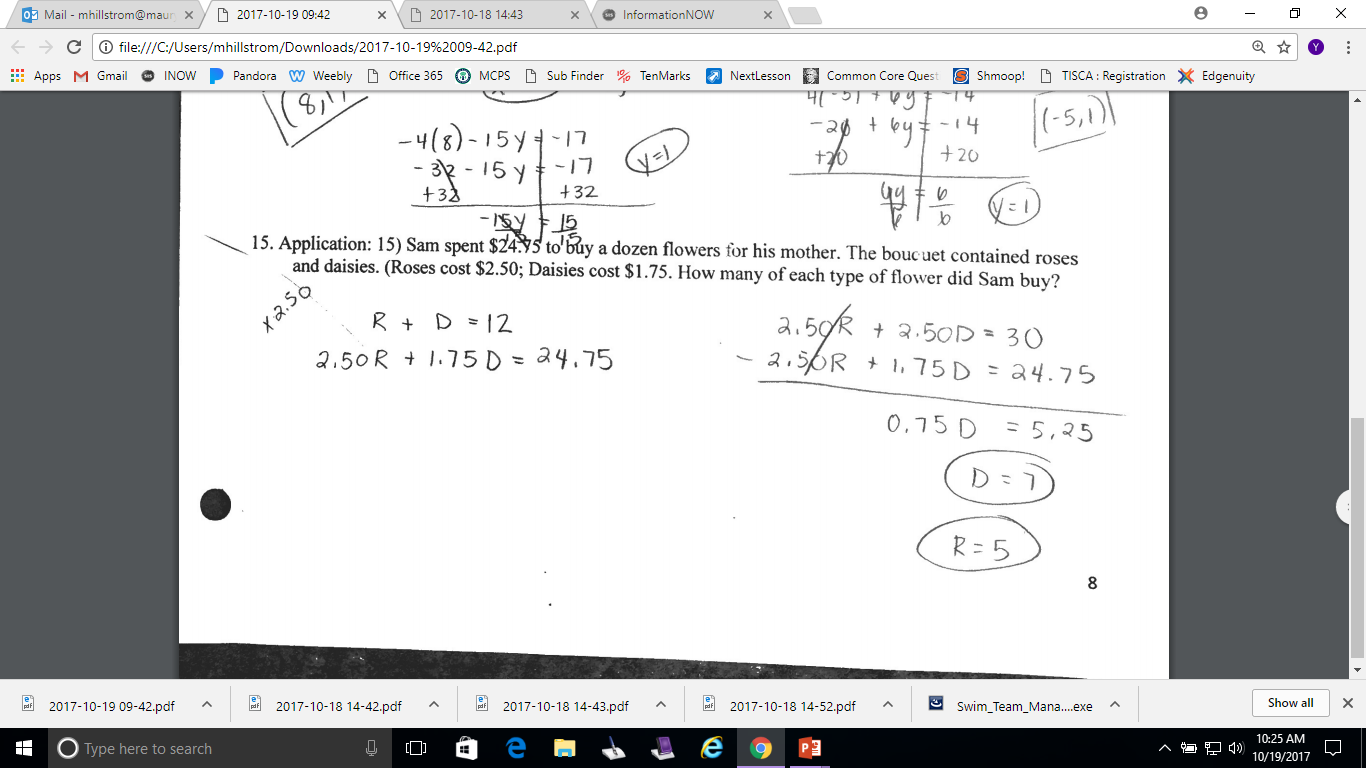